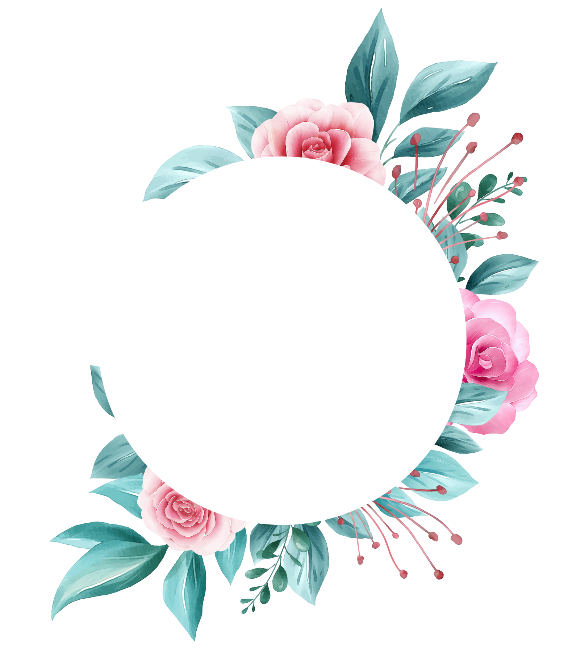 Mis 15
Anabella
12 | Septiembre | 2020
Cena Baile
Ceremonia
20:00 hrs.
18:00 hrs.
Salón Primavera
Calle Fco. Aldama 88b
Col. El Madrigal
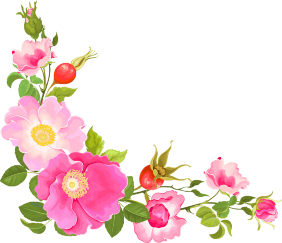 Iglesia del Rosario
Av. Belisario Domínguez 33
Col. El Progreso
o
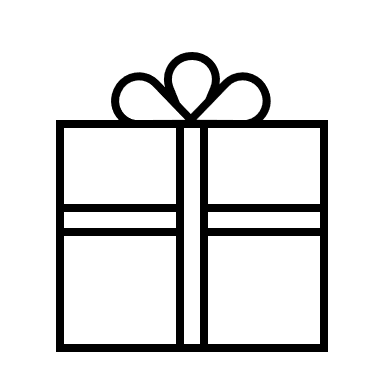 Vestimenta Formal | R. S. V. P.
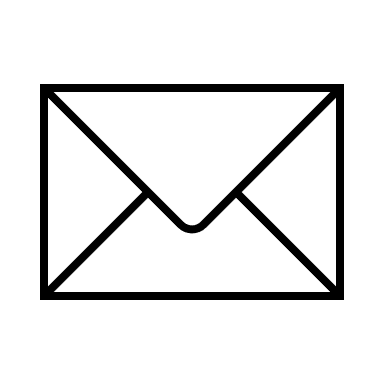 Anabella
Anabella
XV AÑOS
XV AÑOS
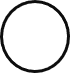 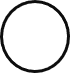 TICKET
TICKET
120920 - 02
120920 - 01
1 Persona
1 Persona
Conservar ticket para sorteo
Conservar ticket para sorteo